Endangered animals in Finland“Animal is endangered, if the animal have a risk to disappear for keeps”.In Finland we have 2 124 endangered species.
Arctic fox: Predatory animal of  the canine.
Number of species: 215
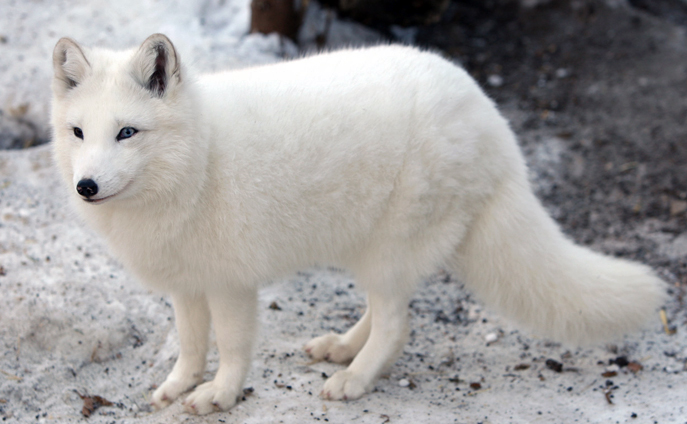 Saimaa ringed seal: Seal who only lives in Finland.
Number of species: 320
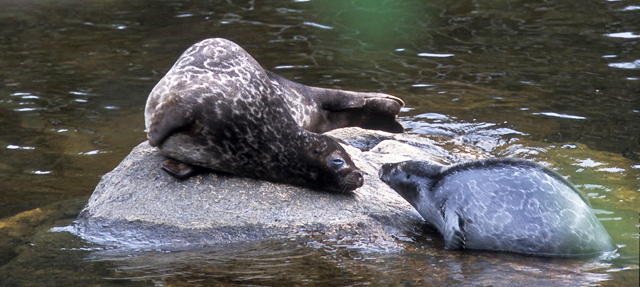 Flying squirrel: Rodent species found in the north-Eurasian region. 
Number of species: 50 000 - 100 000
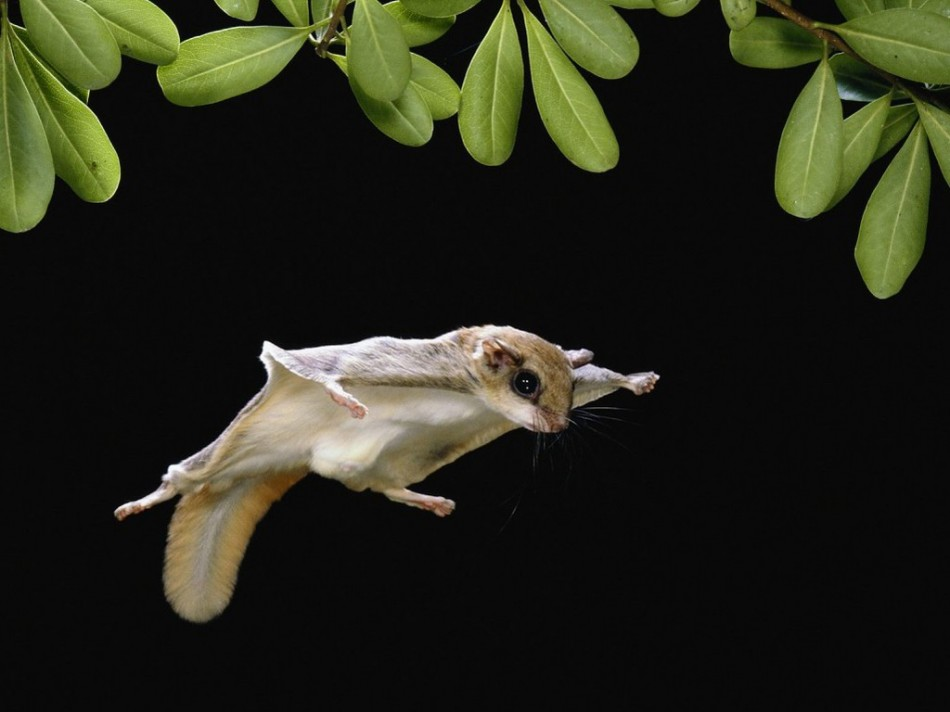 Wolf: Predator who reminds dog.
Number of species: 220-245
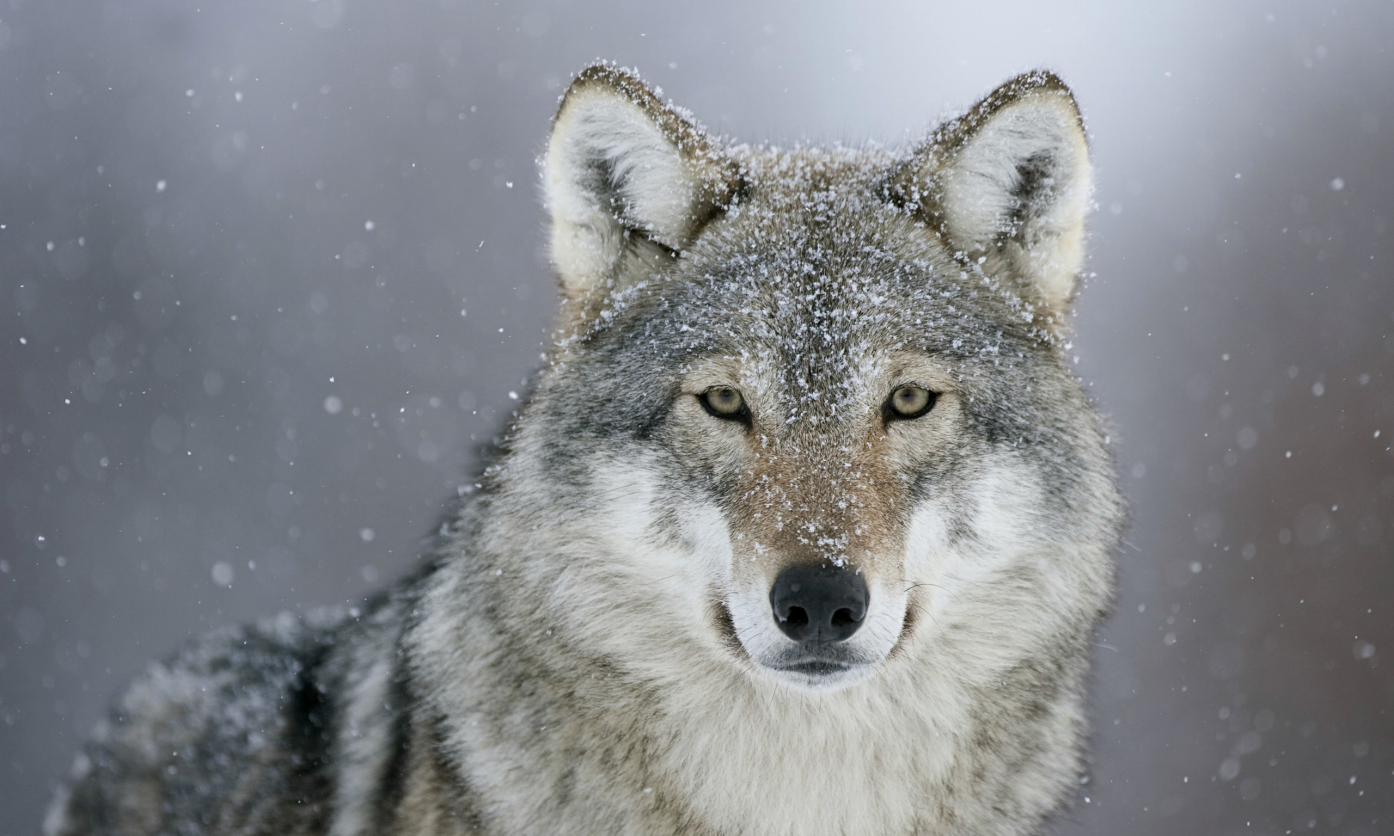 Snowy owl: Big sized owl who lives in the Arctic regions.
Number of species: 100-200
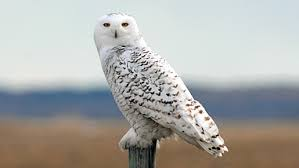 Garden dormouse: Really rare rodent.
Number of species: Not sure but almost lost.
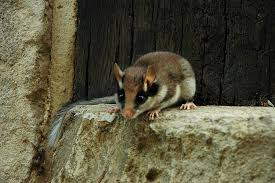 Lynx: Medium feline who lives in Eurasia.
Number of species: 2700-2800
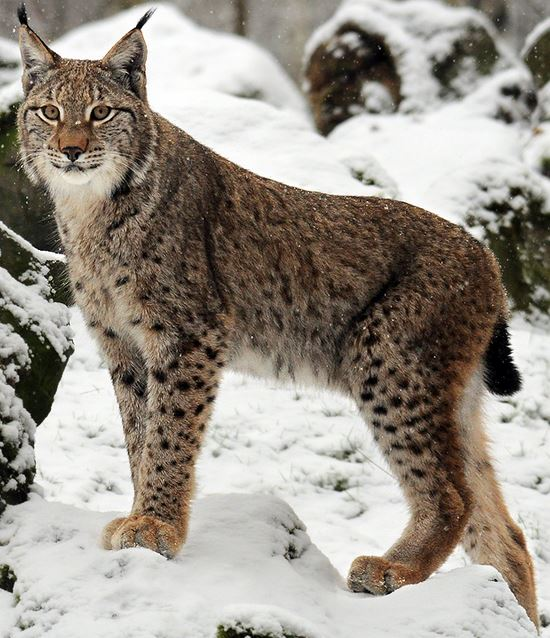 Lesser white-fronted goose: The most endangered goose in Eurasia.
Number of species: 20-40
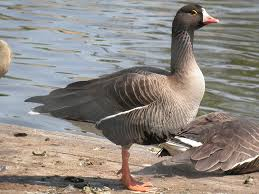 Wolverine: The largest marten who is predatory animal.
Number of species: 230-250
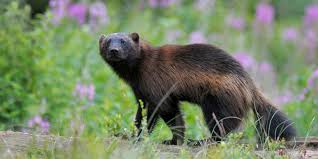